Международная молодежная
школа-конференция по ядерной физике
и технологиям 
19-20 ноября 2020
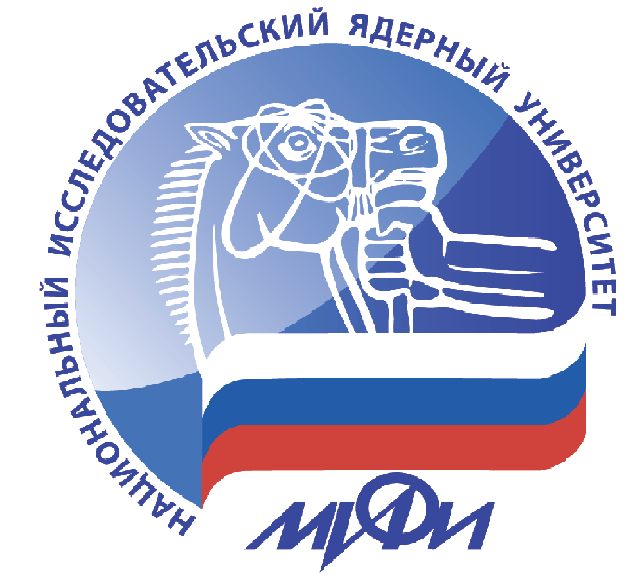 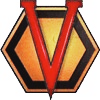 Разработка методики подготовки малогрупповых констант с помощью программ MCU и Serpent для повышения точности диффузионных расчетов реакторов ВТГР
Кругликов А.Е., Щуровская М.В., Волков Ю.Н., Невиница В.А., Фомиченко П.А., Зизин М. Н.
Высокотемпературные газоохлаждаемые реакторы
Преимущества:
Высокий КПД (50%)

Высокая температура теплоносителя на выходе из аз, позволяющая расширить область применения данных реакторов

Повышенная безопасность, благодаря использованию инертного теплоносителя гелия и топлива в виде микротвэлов
Особенности:
двойная гетерогенность размещения топлива в активной зоне

большое отношение высоты активной зоны к ее диаметру

кольцевая активная зона, характеризующаяся высокой радиальной неравномерностью энергораспределения
2
Критический стенд АСТРА
1 – боковой графитовый отражатель с верхними крышками; 
2 – кольцевая активная зона;
3 – внутренний отража-тель из графитовых блоков; 
4 – канал для регули-рующего стержня КО7;
5 – стержень аварийной защиты АЗ.
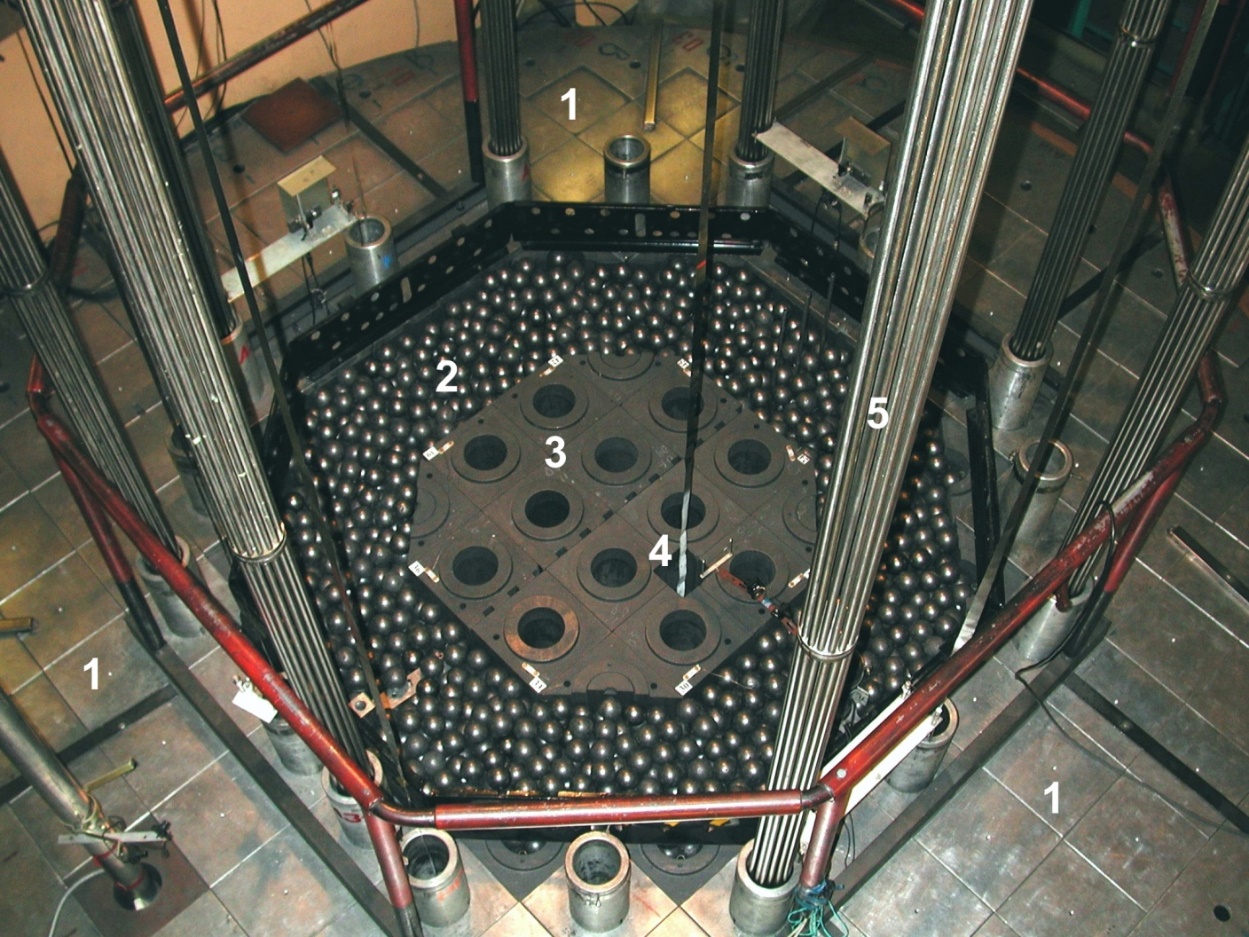 3
Экспериментальные исследования
1 серия:
5 конфигураций с использованием НПС во внутреннем отражателе
Проводимые эксперименты
Стационарные:
Критические эксперименты
Измерения распределений скоростей реакций деления
Определениеe характеристик органов регулирования

Нестационарные:
Измерение параметров нейтронной кинетики
А серия:
7 конфигураций с использованием ППЭ  на границе ВО и АЗ
B серия:
8 конфигураций с использованием ППЭ 
на границе АЗ и БО
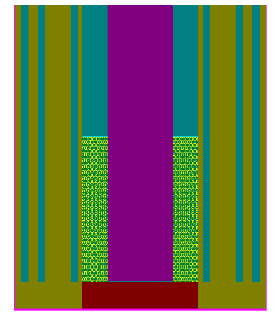 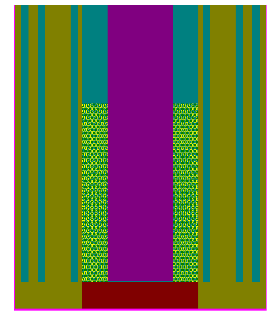 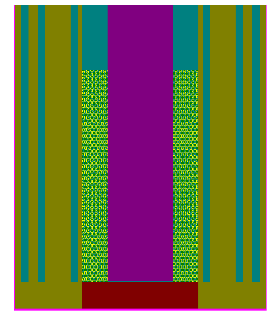 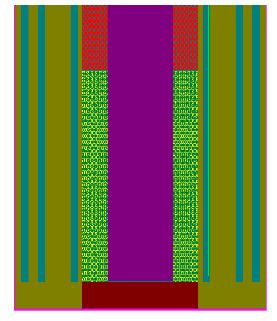 4
Подготовка макросечений с помощью М-К программ
Возможность проведения гомогенизации в реакторном расчете, в модельных задачах, полиячейках или в закрытой ячейке с учетом или без учета утечки

Необходимо выбрать для каждого элемента активной зоны и отражателя один из вышеперечисленных способов гомогенизации, обеспечивающий приемлемую погрешность. Эта погрешность оценивается путем сравнения результатов реакторного диффузионного и М-К расчета

Разные методы подготовки коэффициентов  диффузии:- диффузионно-транспортное приближение (Serpent)- B1-  приближение (Serpent)- по среднему квадрату смещения нейтронов от точки рождения до точки поглощения или смены энергетической группы (Serpent и MCU)
Разработка методики подготовки макроконстант с помощью М-К программы  состоит в выборе моделей и способов гомогенизации для топливных и нетопливных элементом исследуемого реактора.
5
Методы подготовки коэффициентов  диффузии в Serpent  и MCU
Диффузионно-транспортное приближение
Возможность проведения гомогенизации  как в закрытой ячейке, так и в  реакторном расчете.
Применимо для топливных и нетопливных областей.
Большая погрешность за счет приближенного учета анизотропии (важно для легководных систем малого размера).
Применение поправки для транспортного сечения водорода ( TRC option в Serpent) позволяет уменьшить погрешность за счет приближенного учета анизотропии.
 Отсутствует возможность готовить анизотропные коэффициенты диффузии ( в Serpent).
B1- приближение
Позволяет получить коэффициенты диффузии более корректно учитывающие утечку, чем диффузионно-транспортное приближение.
Применимо только для топливных областей.
По среднему квадрату смещения нейтронов
Позволяет корректно учитывать анизотропию рассеяния.
Позволяет готовить анизотропные коэффициенты диффузии.
В Serpent  работает только для бесконечной среды.
В MCU может работать для отдельных конечных областей, однако в некоторых случаях (тонкие зоны, области с полостями) дает неадекватные результаты.
6
Кросс верификация программ MCU-HTR и Serpent применительно к системам ВТГР с использованием модельных задач
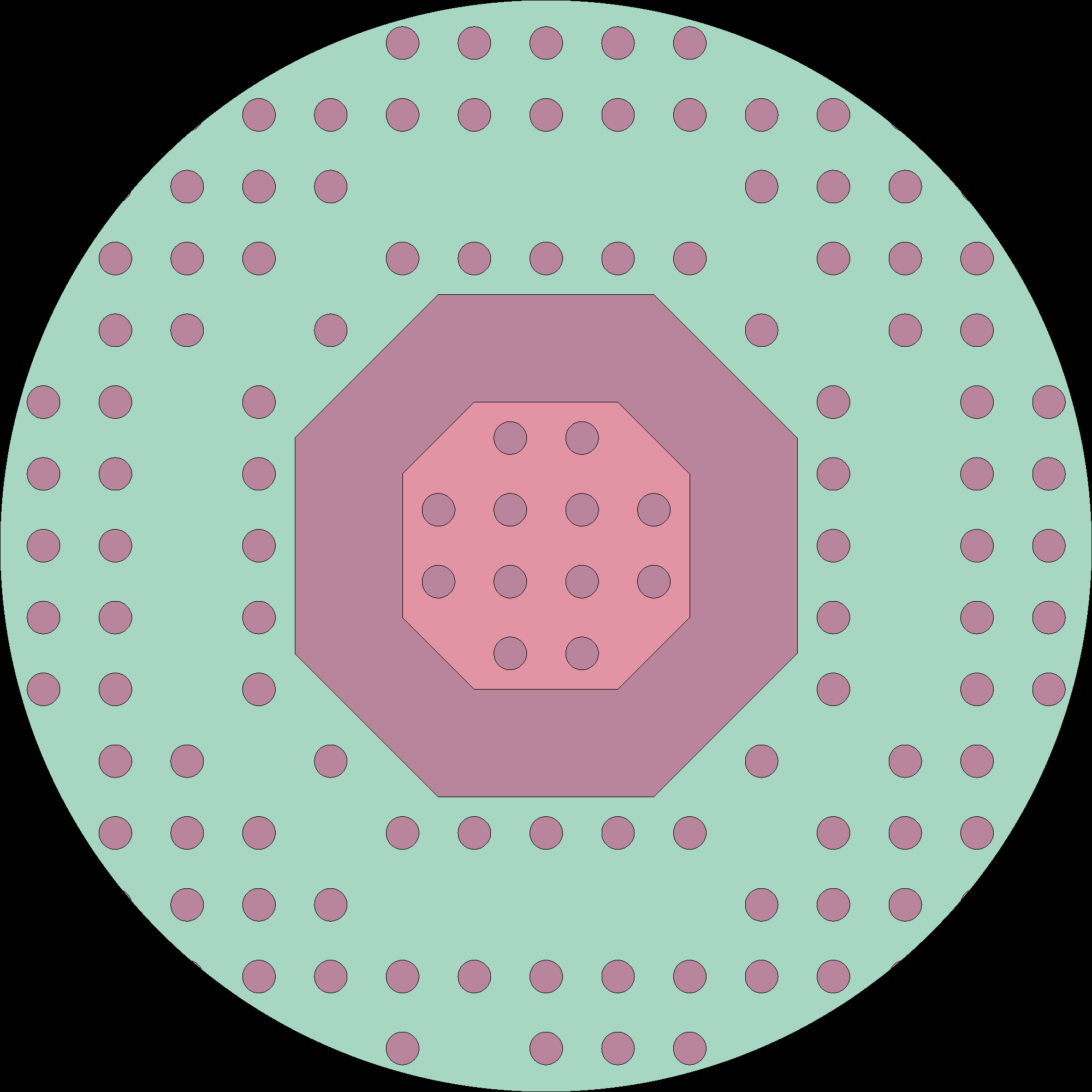 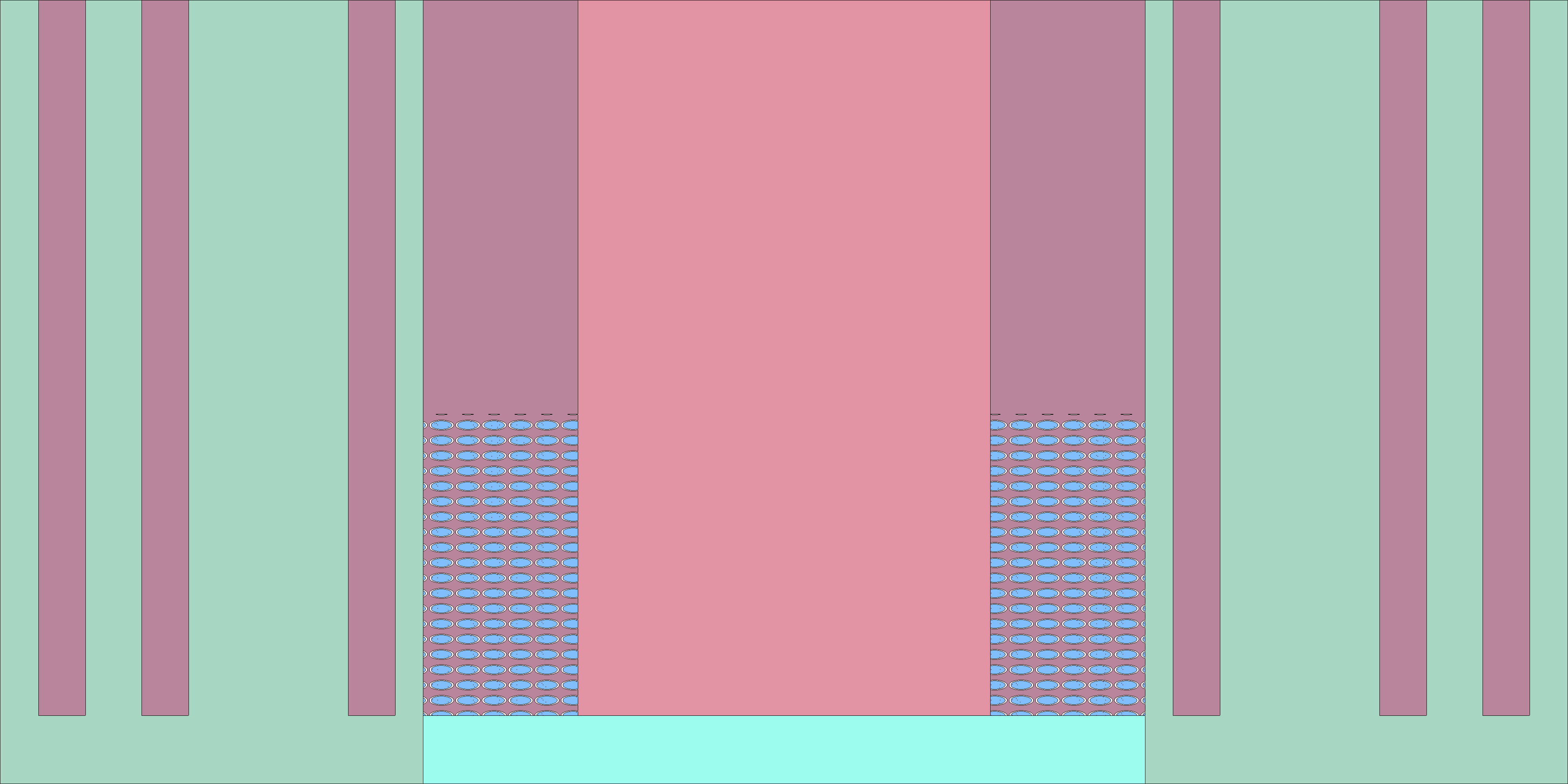 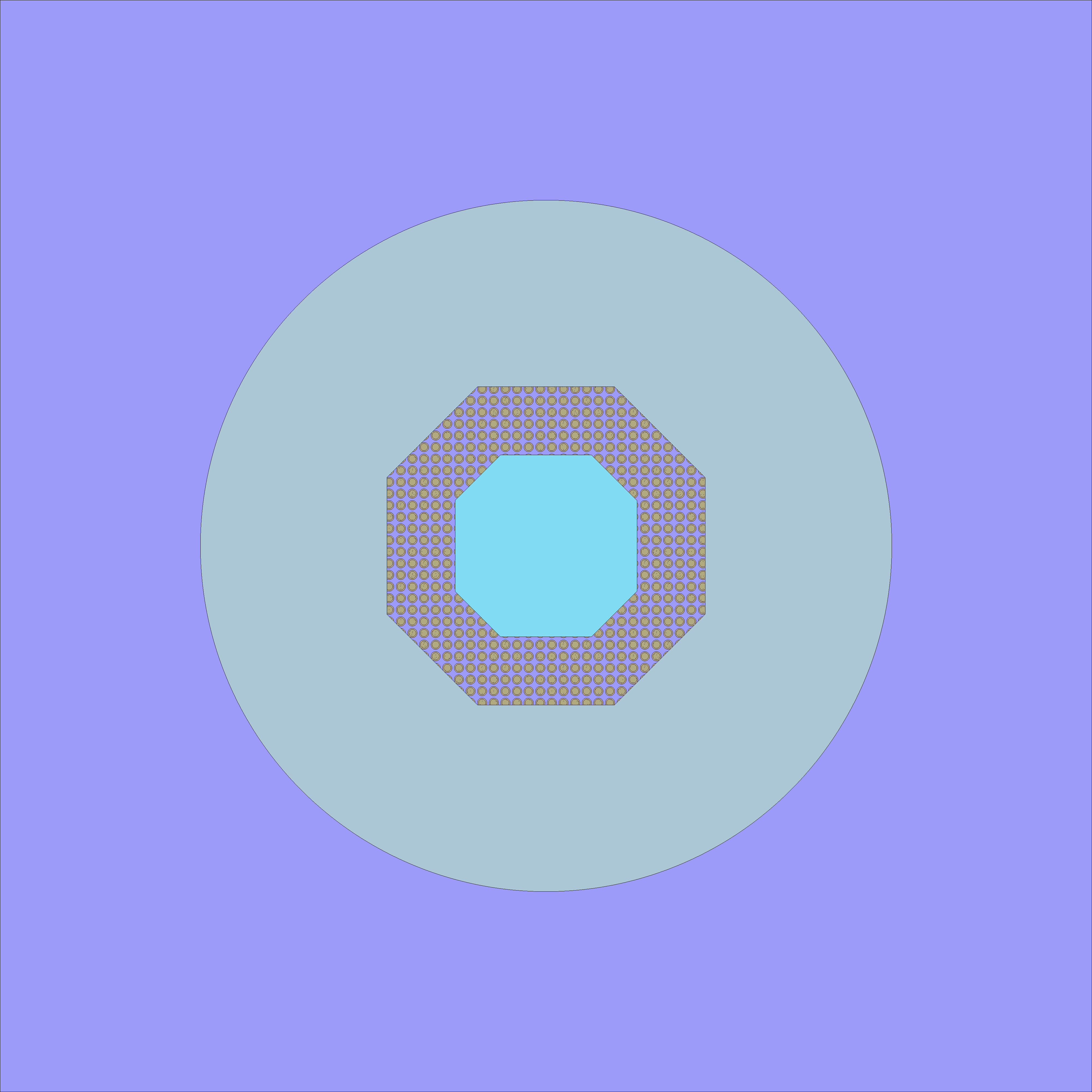 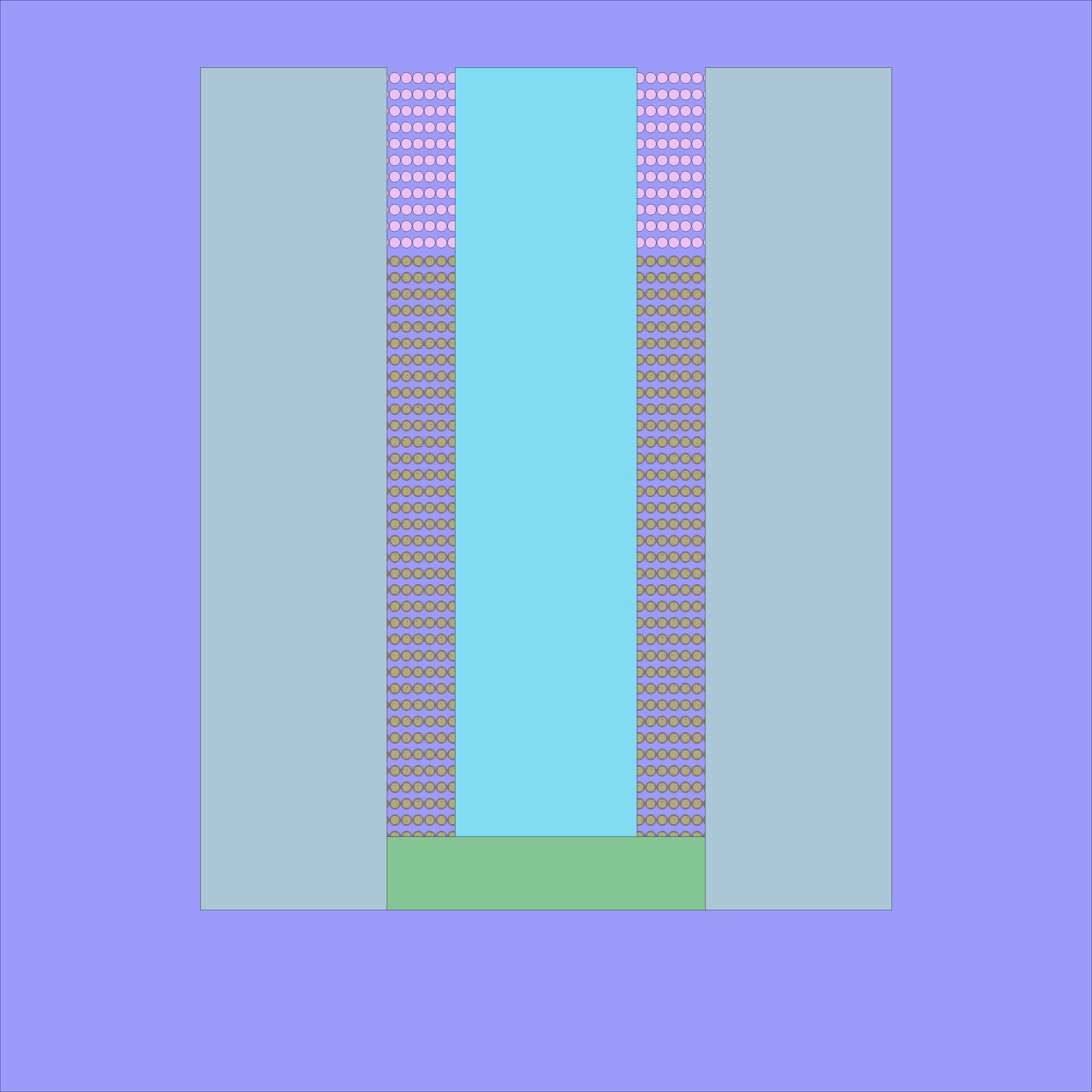 Модельная задача 2.1
Hаз=178.2 см
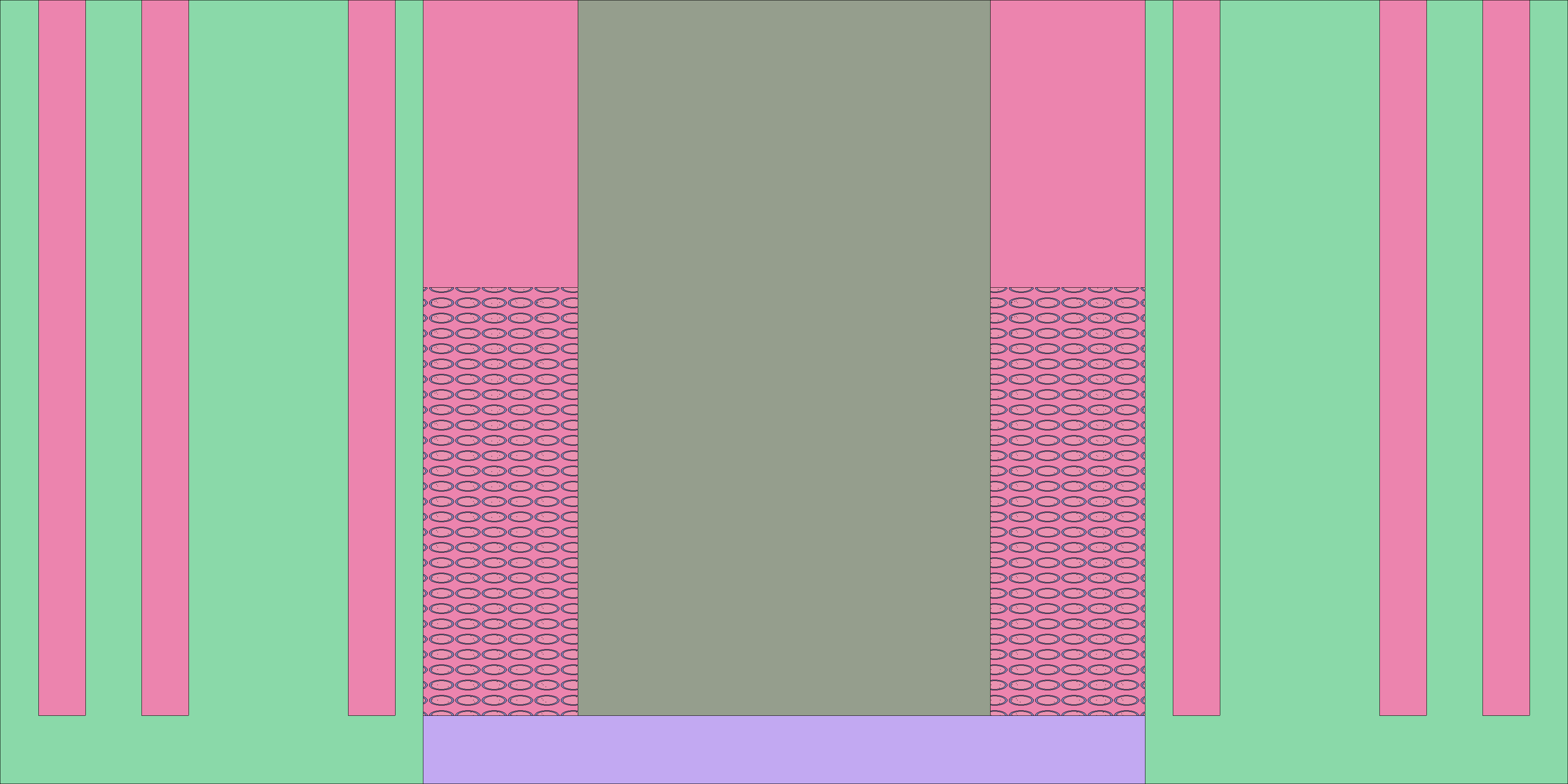 Модельная задача 1
без вертикальных каналов
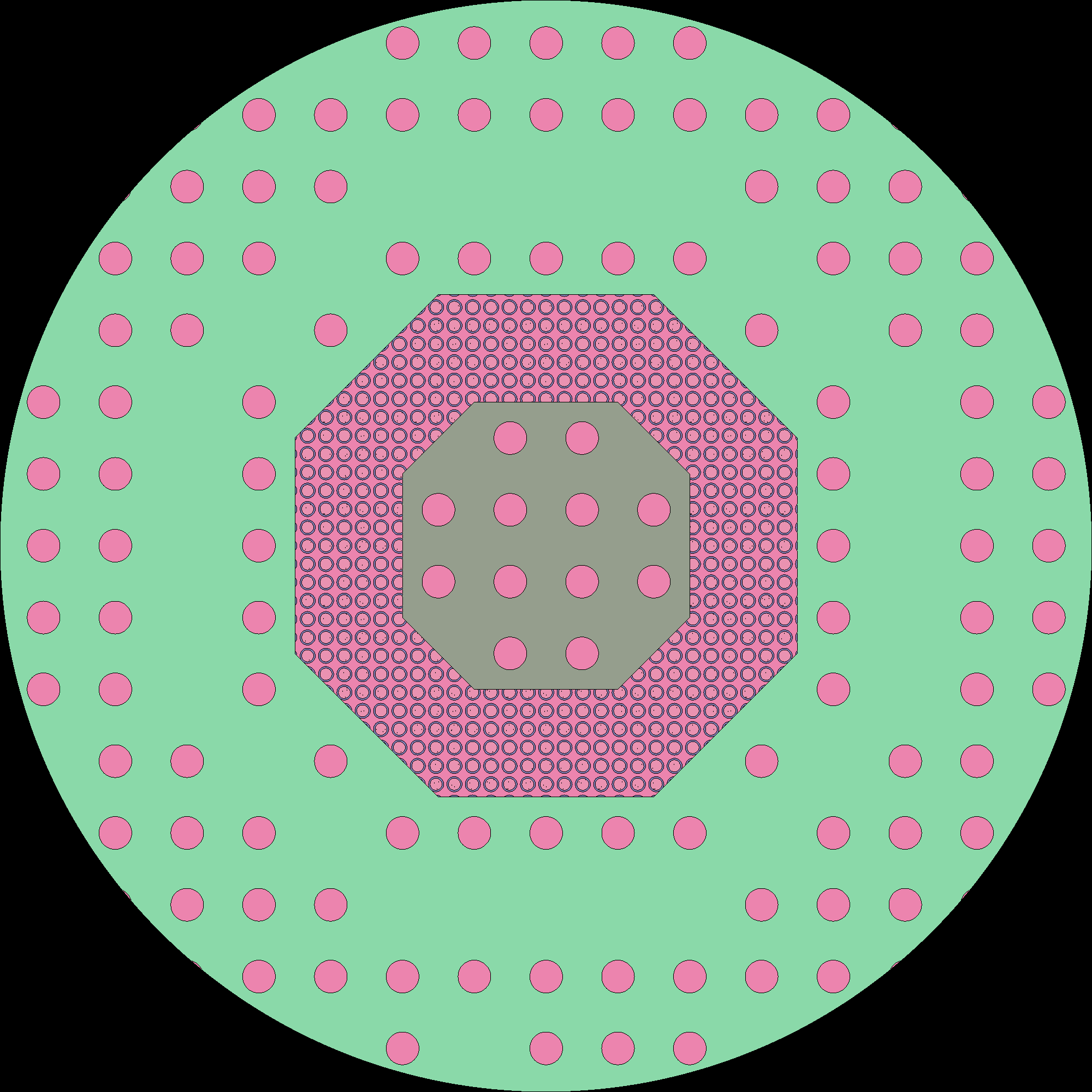 Модельная задача 2.2
Hаз=253 см
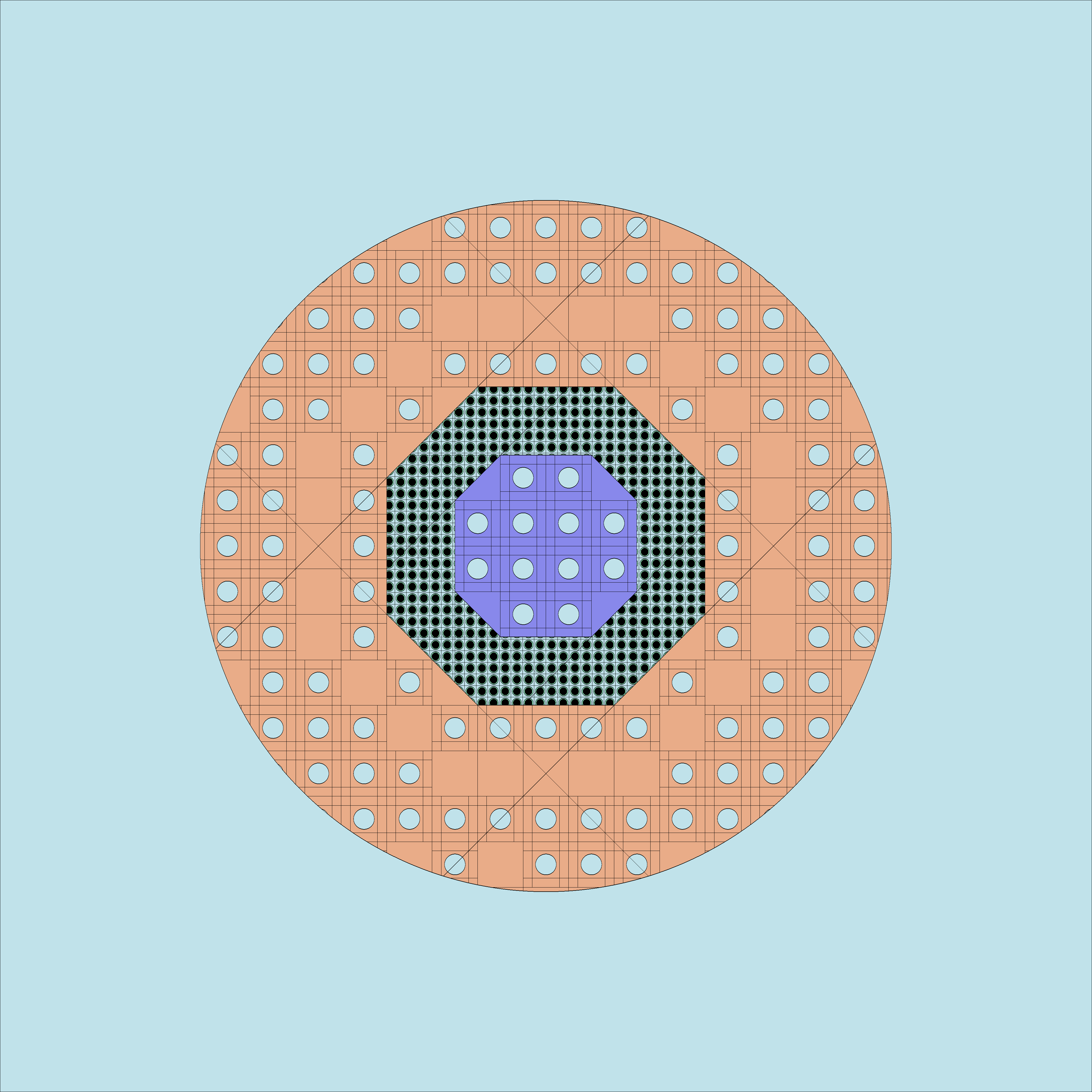 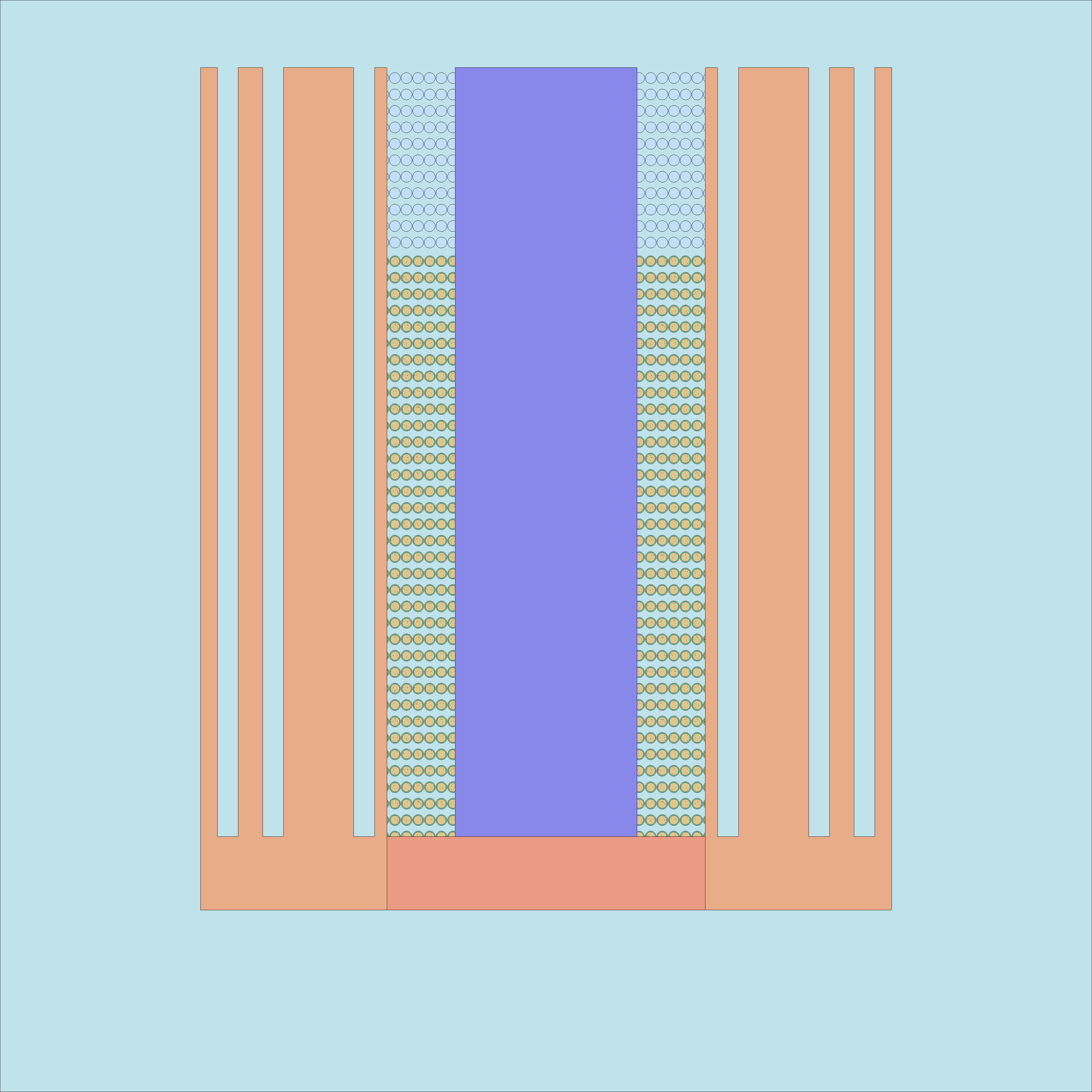 Модельная задача 2.3
полная высота аз (322.5 см) , без ВТО
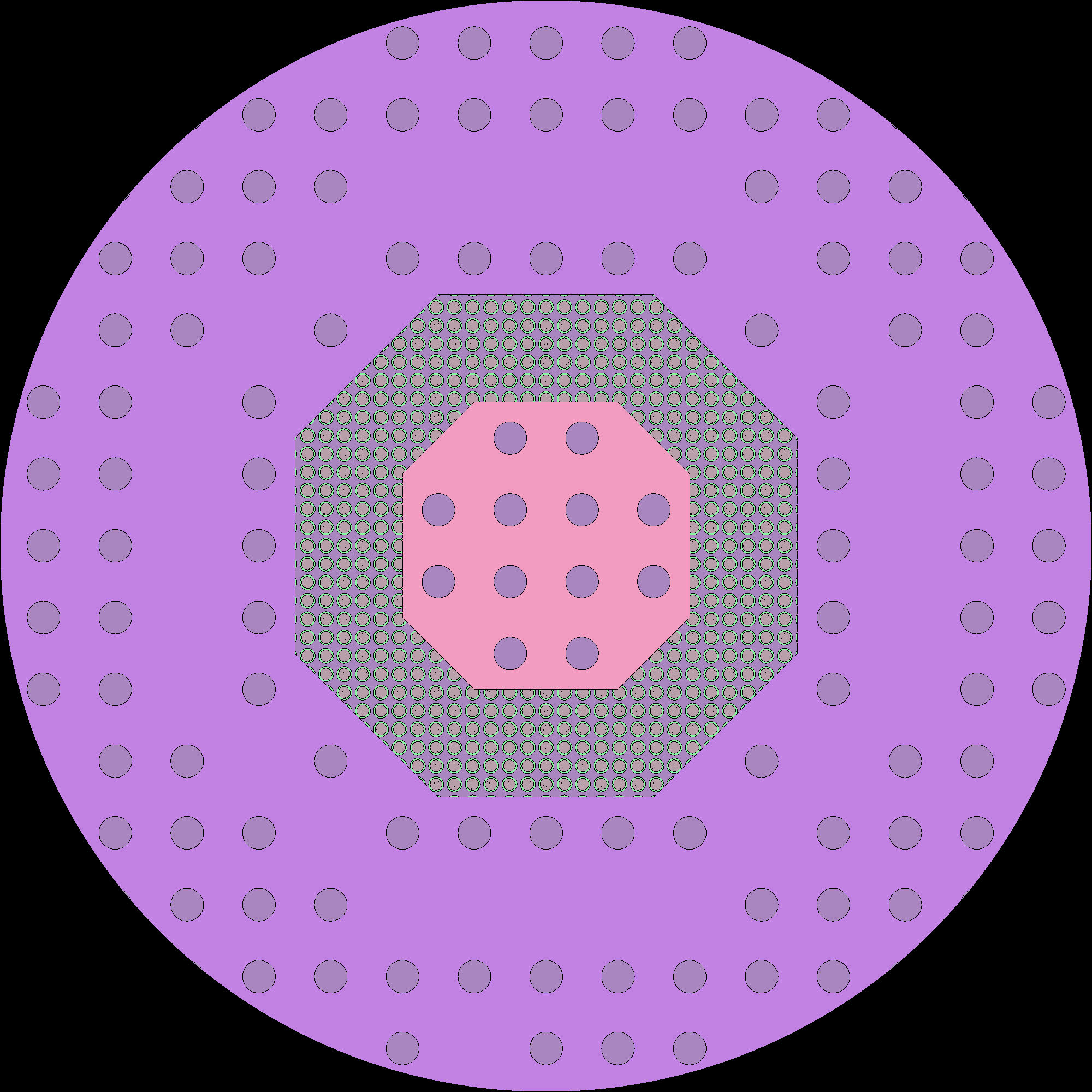 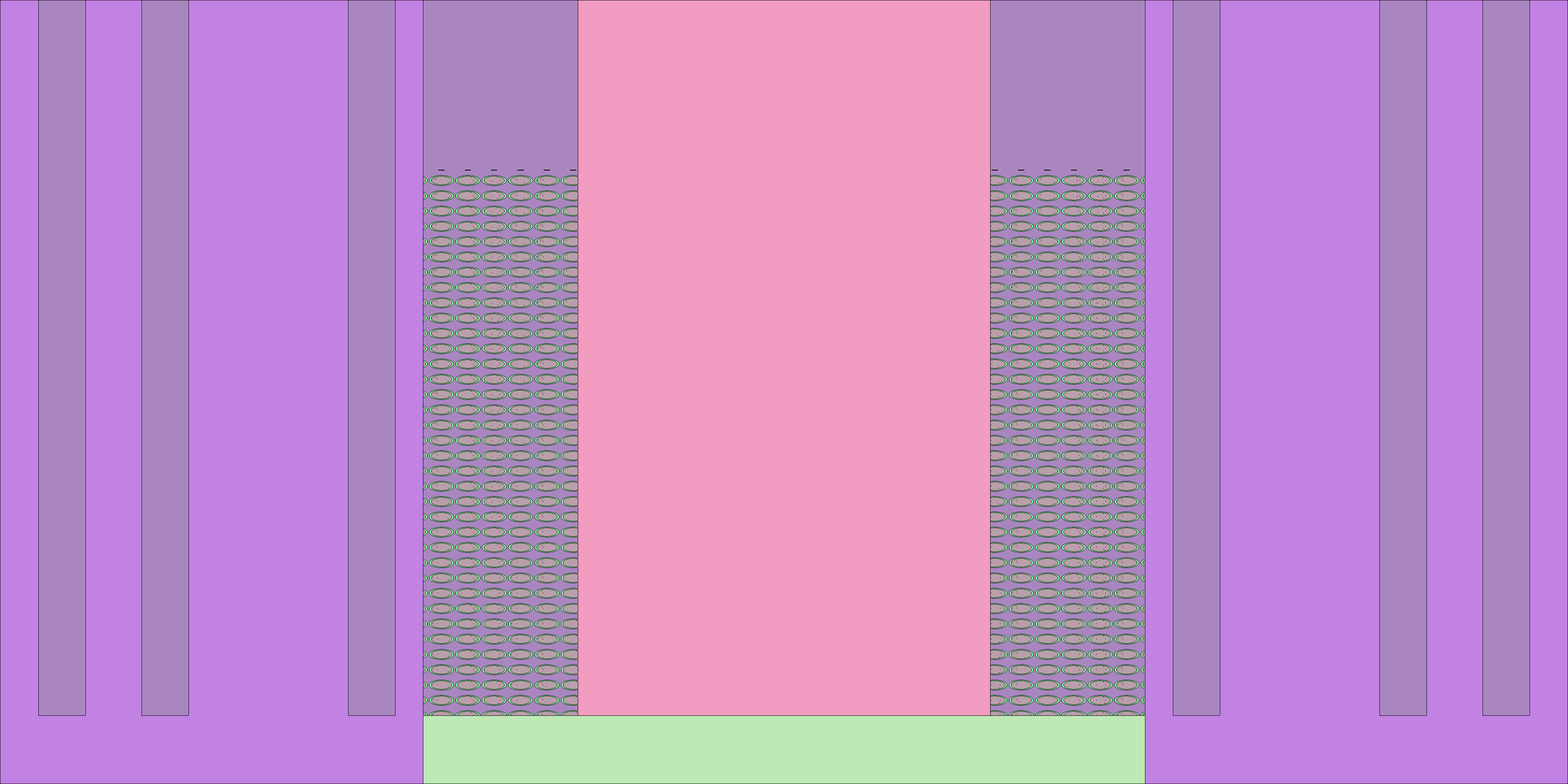 Модельная задача 2.4
полная высота, наличие ВТО
7
Кросс верификация программ MCU-HTR и Serpent применительно к системам ВТГР с использванием модельных задач
Коэффициент размножения
8
Подготовка макроконстант для расчетов критстенда АСТРА. Топливо и графитовый отражатель
Полномасштабный расчет
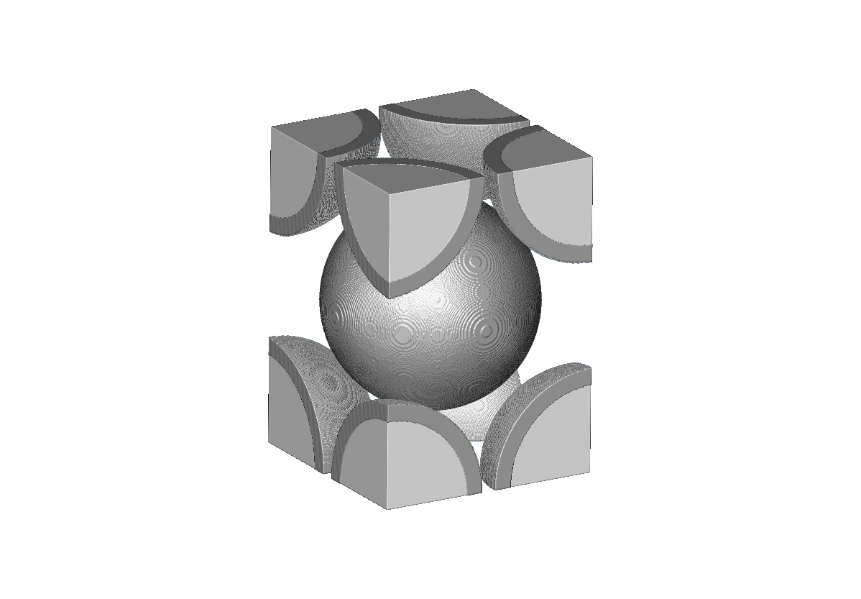 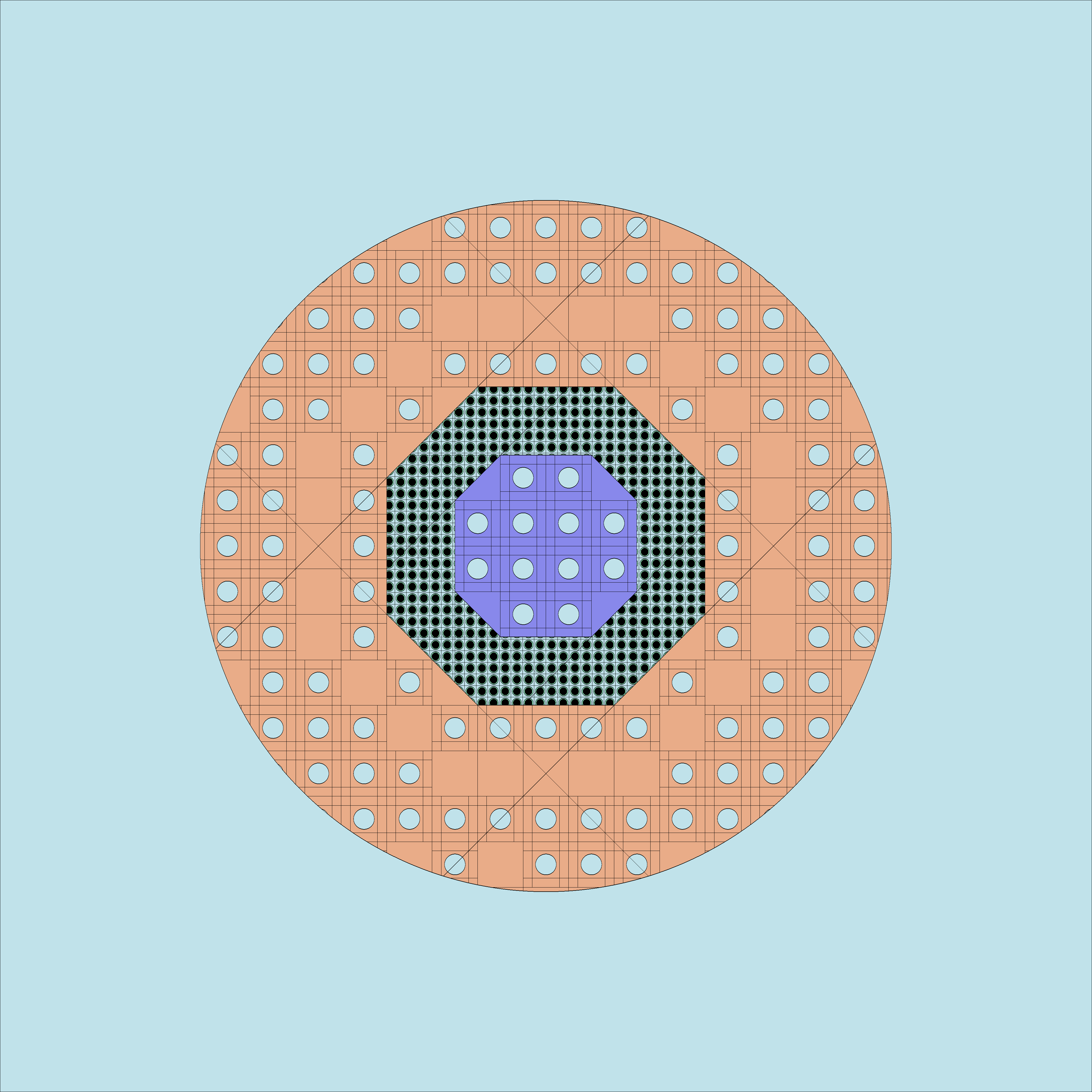 Ячейка (с условиями отражения)
а.з.
БО
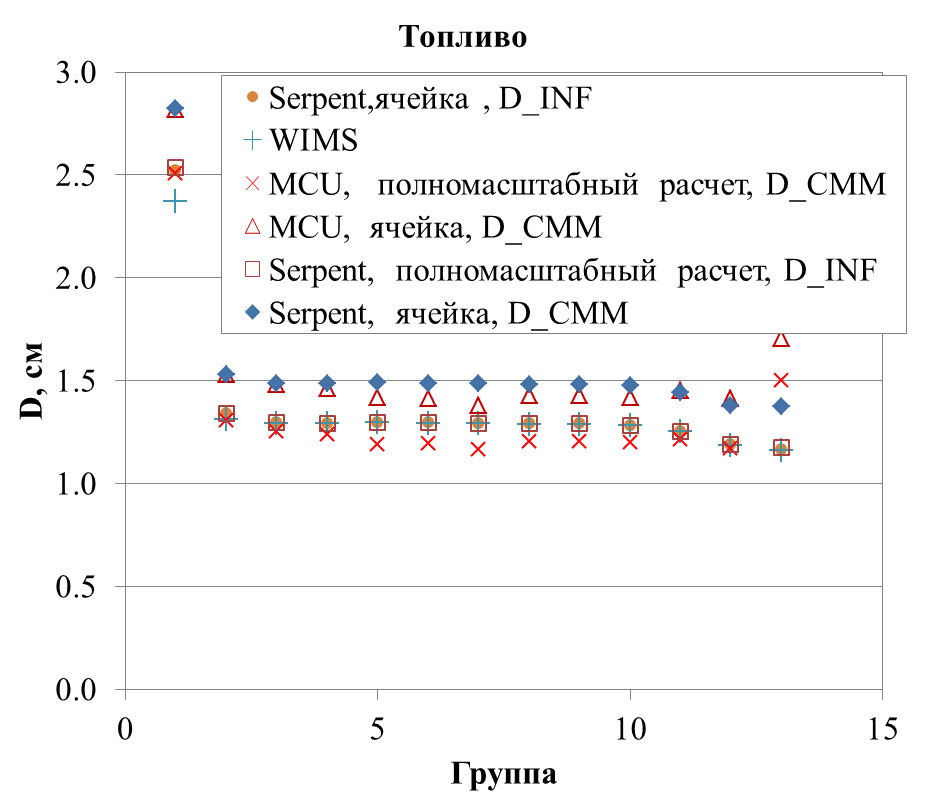 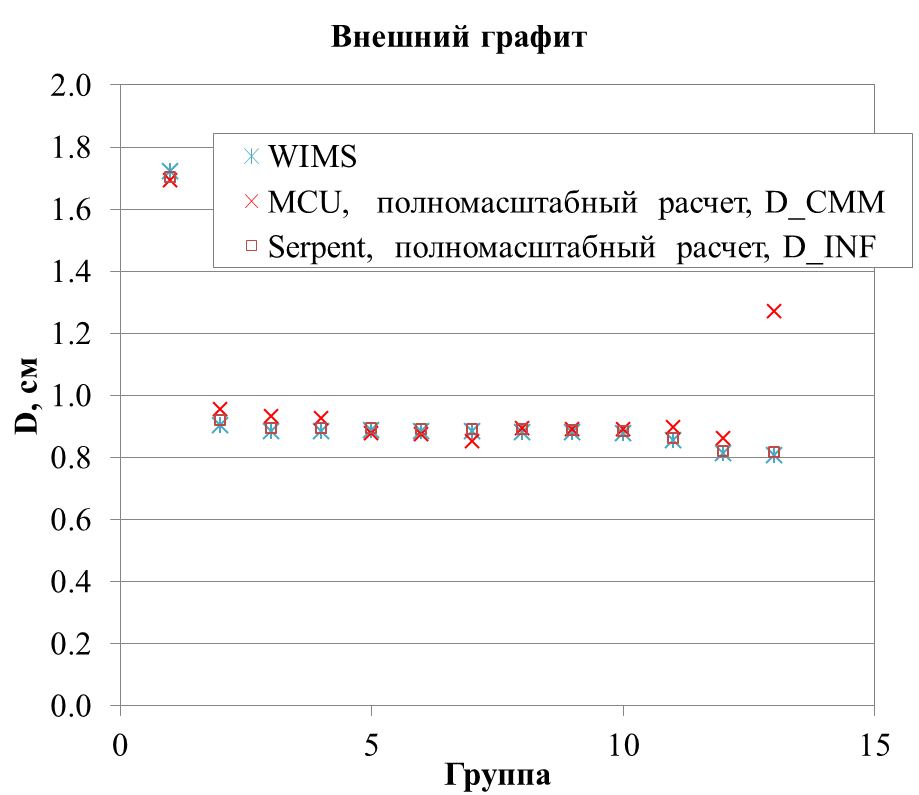 9
Подготовка макроконстант для расчетов критстенда АСТРА. Ячейка с экспериментальным каналом
1. Для выбранной нетопливной ячейки (пространства в терминах Serpent) в полномасштабном расчете готовятся все малогрупповые макросечения, кроме коэффициентов диффузии. В результате для данной ячейки рассчитывается спектр потока нейтронов в промежуточной многогрупповой структуре, принятой в Serpent ( например, 69-гр. WIMS).
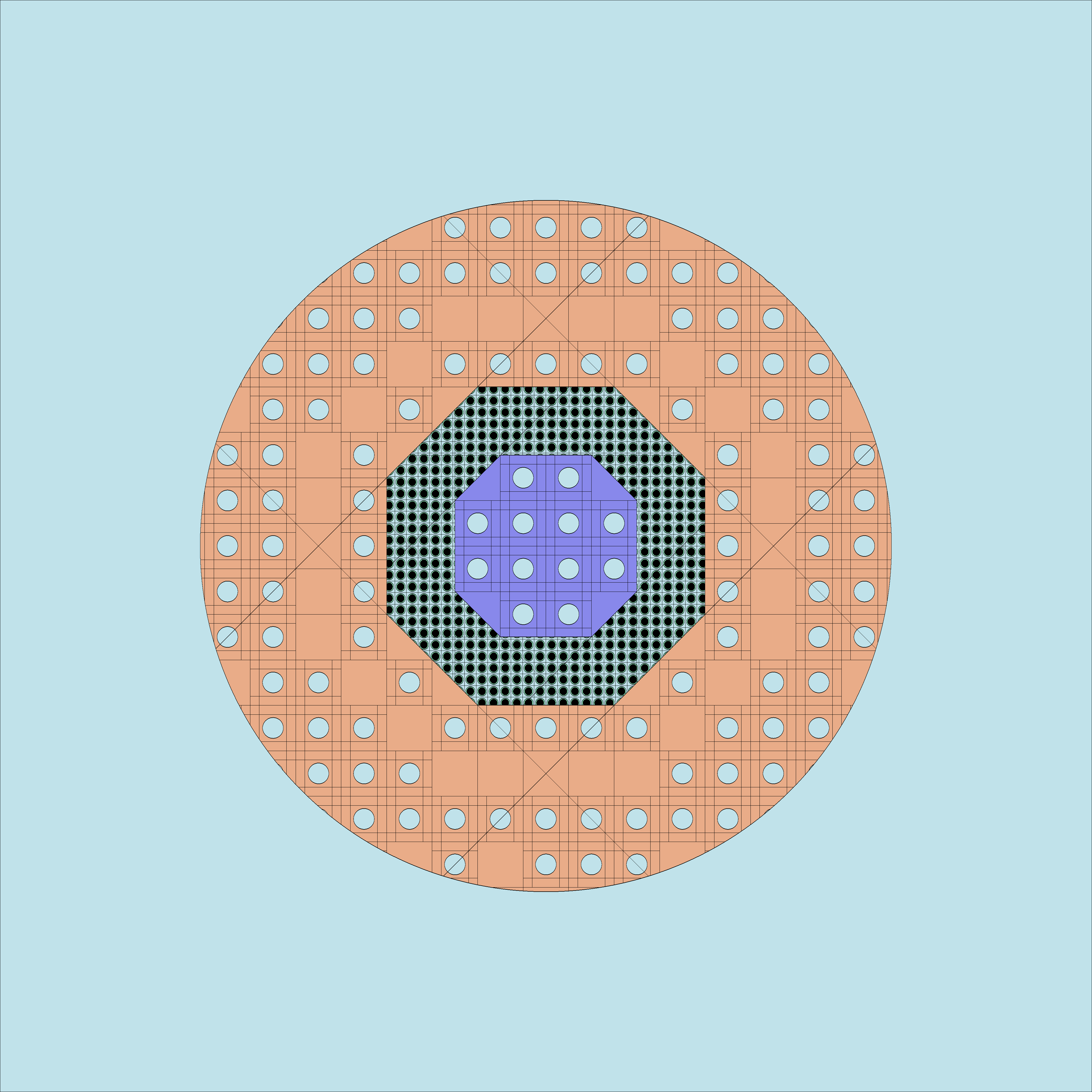 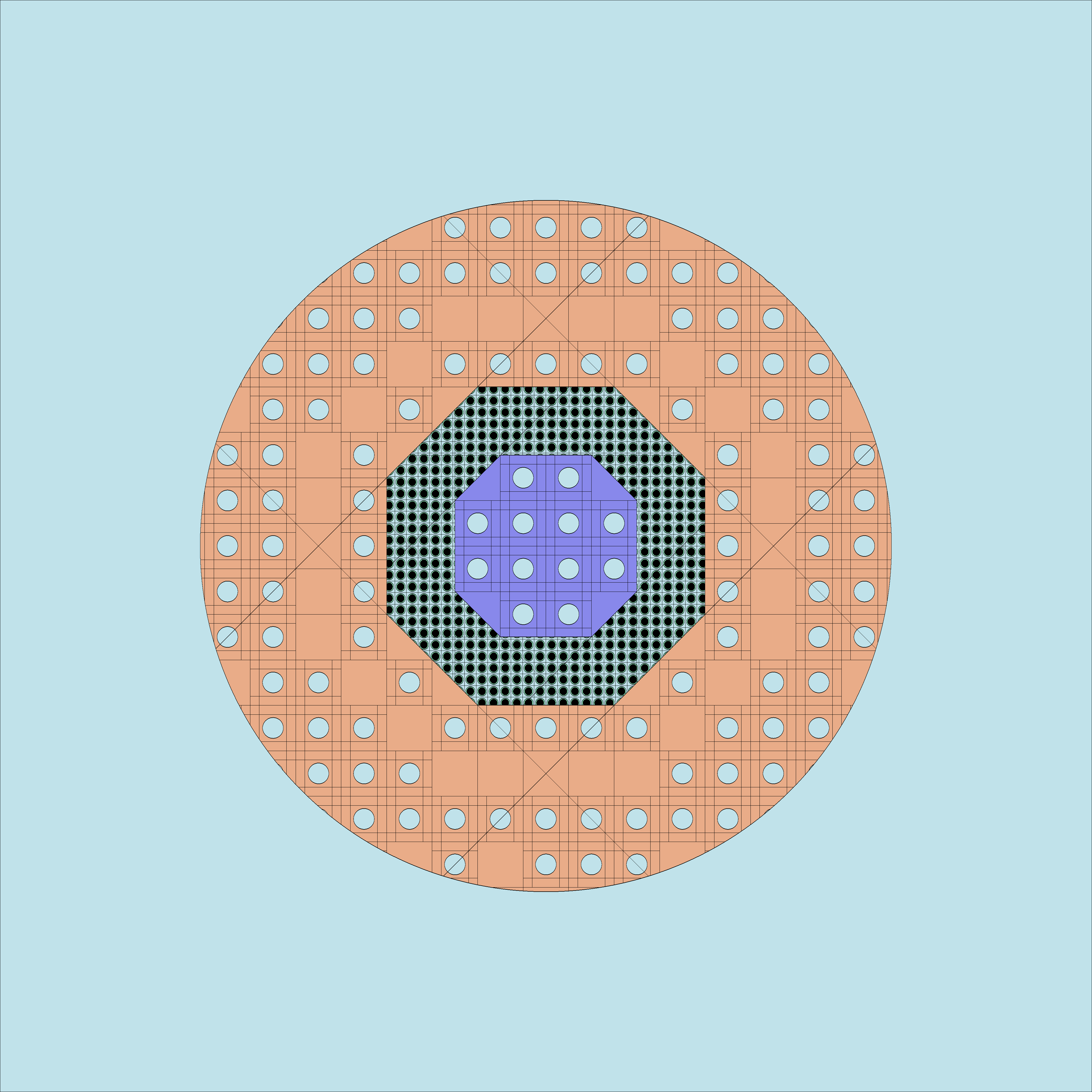 g ,g=1-13
g ,g=1-69
2. Проводится расчет выбранной нетопливной ячейки с условиями отражения по программе Serpent с равномерно распределенным источником нейтронов. В качестве энергетического спектра источника нейтронов может быть использован спектр деления или спектр нейтронов, полученный в полномасштабном расчете. Получаются 69-групповые анизотропные коэффициенты диффузии, рассчитанные методом CMM.

3. 69-групповые коэффициенты диффузии сворачиваются в малые группы с использованием 69-группового спектра, полученного для выбранной нетопливной ячейки в полномасштабном расчете.
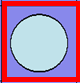 Dg xy , g=1-69
Dg z , g=1-69
Dg xy , g=1-13
Dg z , g=1-13
10
Подготовка макроконстант для расчетов критстенда АСТРА. Результаты расчета «веса» каналов
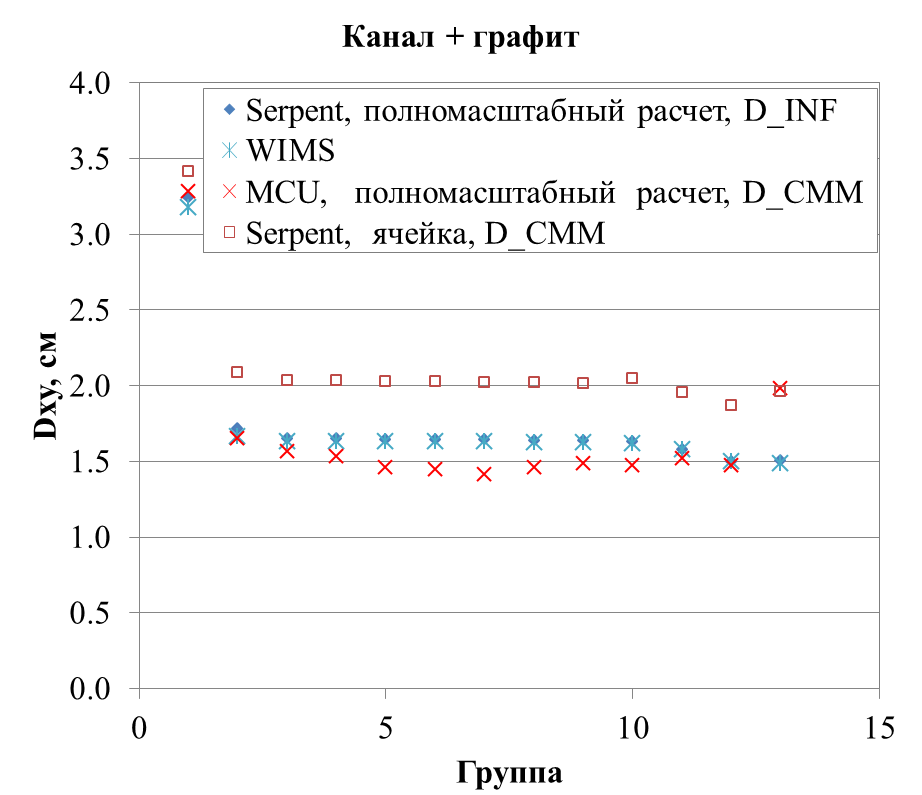 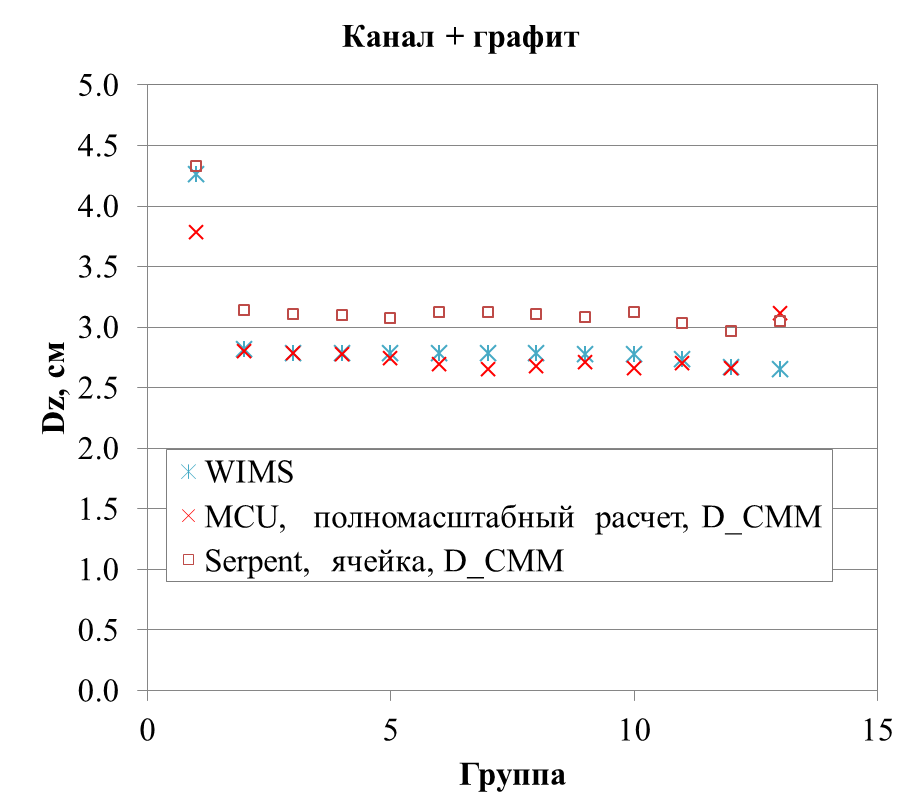 Радиальный коэффициент диффузии
Аксиальный коэффициент диффузии
11
Подготовка макроконстант для расчетов критстенда АСТРА. Рассчитанные варианты
12
Подготовка макроконстант для расчетов критстенда АСТРА. Результаты расчетов моделей 1 и 2
Сравнение диффузионных расчетов коэффициента размножения с помощью интеллектуальной системы SHIPR с различными наборами констант с расчетом методом Монте-Карло
13
Подготовка констант для органов регулирования.
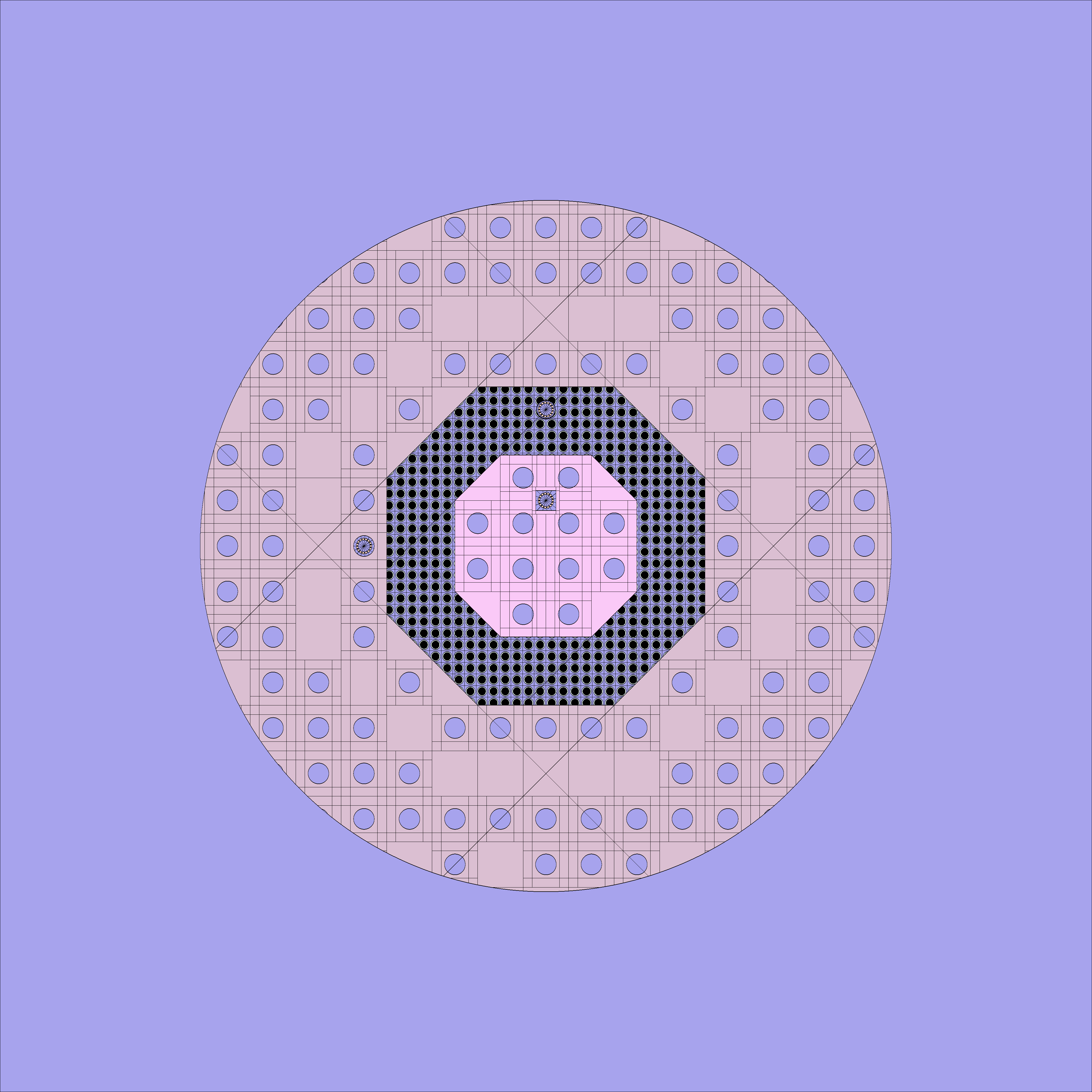 КО2
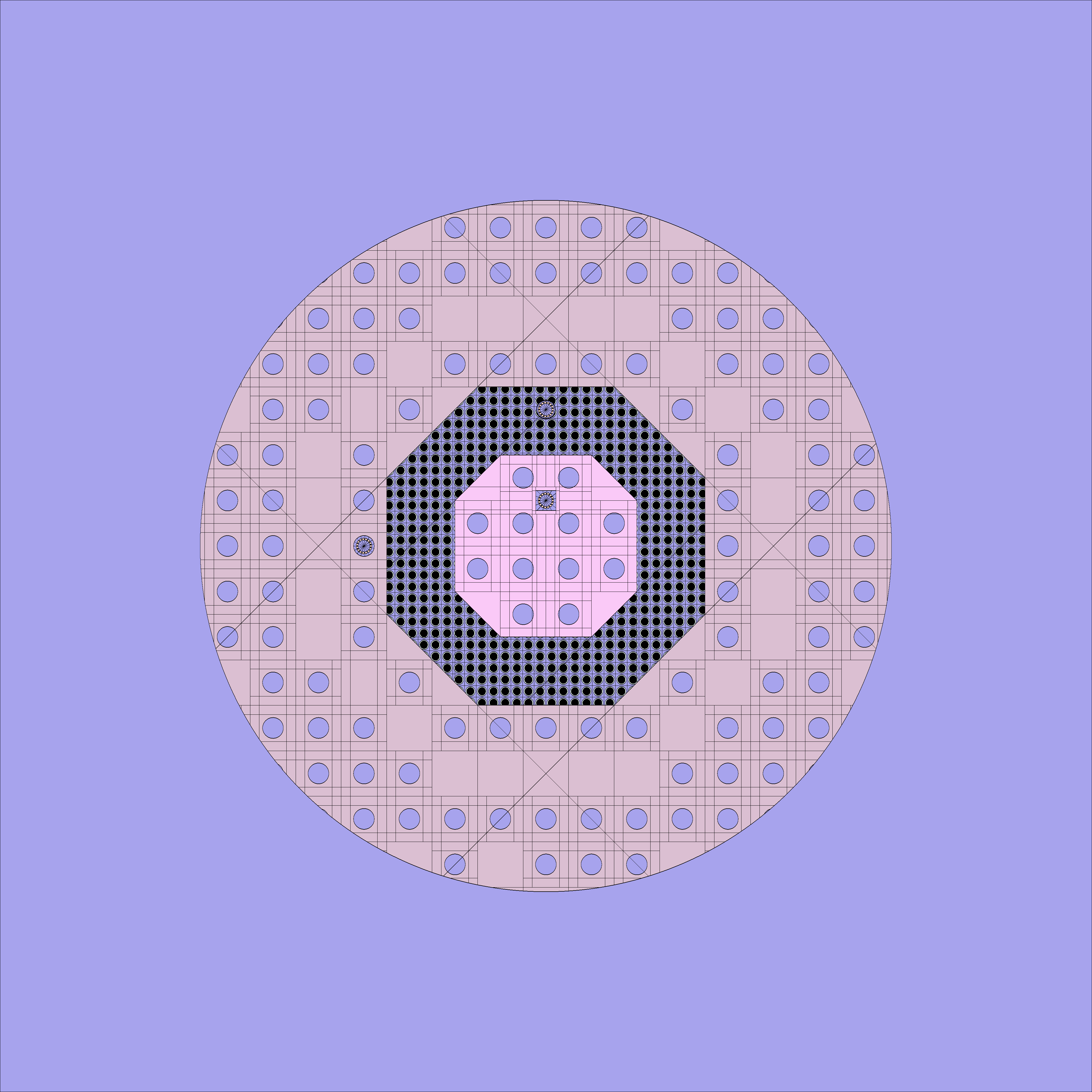 КО6
КО7
КО1
КО3
КО4
КО5
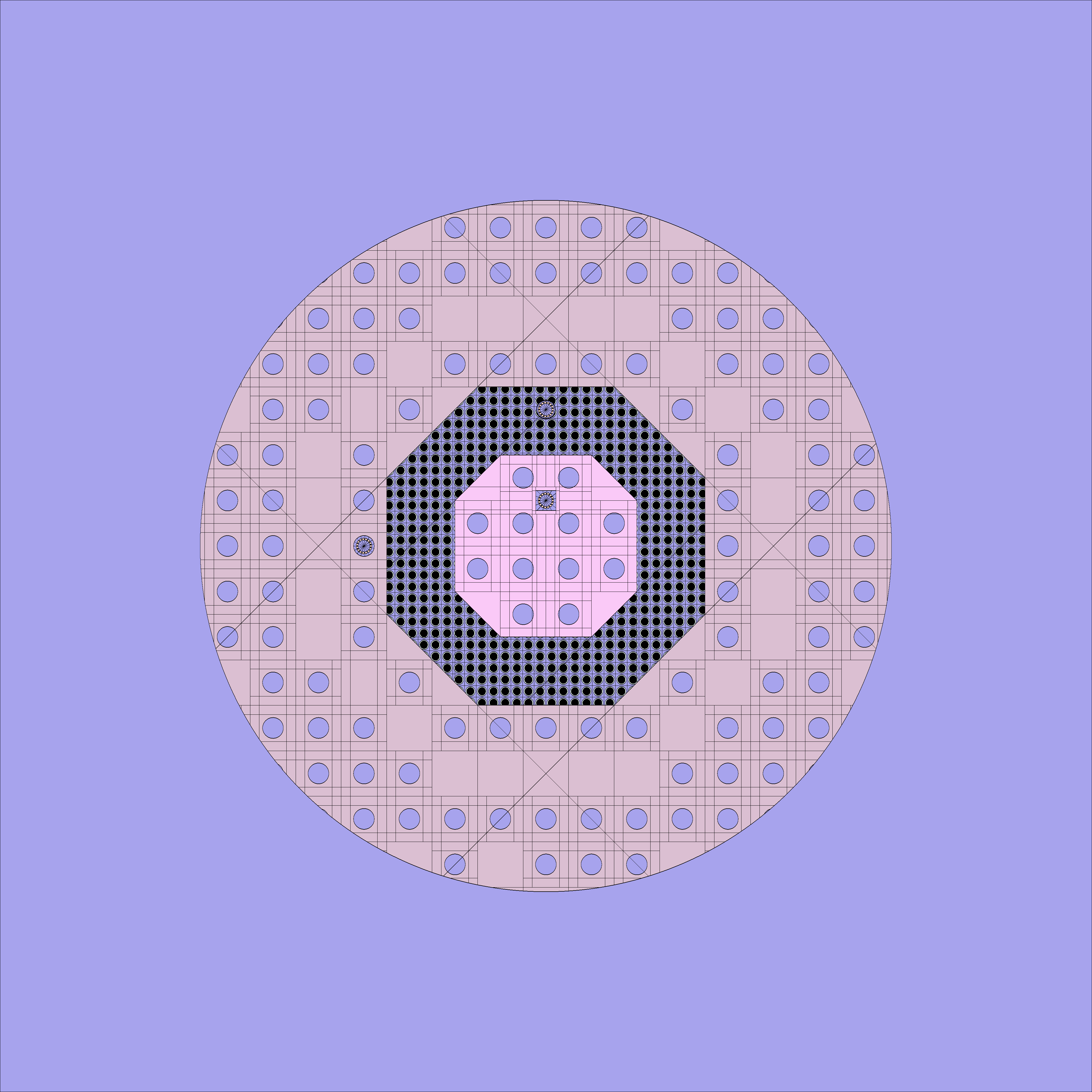 14
Результаты расчетов весов стержней для модельной задачи 2.4
15
Результаты расчетов весов стержней для экспериментальных конфигураций
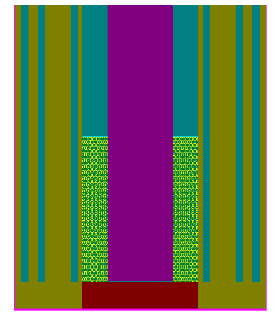 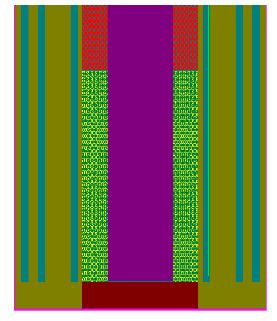 16
Заключение
Serpent
Макросечения топлива могут быть получены как в полномасштабном расчете, так и в закрытой ячейке. Коэффициенты диффузии определяются по среднему квадрату смещения нейтронов в ячеечном расчете.
Макросечения нетопливных зон рассчитываются в полномасштабном расчете. - Коэффициенты диффузии зон без каналов определяются в полномасштабном расчете в диффузионно-транспортном приближении. - Анизотропные коэффициенты диффузии для нетопливных областей с вертикальными каналами определяются путем отдельного расчета  ячейки с источником нейтронов методом CMM.
MCU
Макросечения топлива могут быть получены как в полномасштабном расчете, так и в закрытой ячейке. Коэффициенты диффузии определяются по среднему квадрату смещения нейтронов в ячеечном расчете.
Макросечения всех нетопливных зон рассчитываются в полномасштабном расчете. Коэффициенты диффузии определяются по среднему квадрату смещения нейтронов в полномасштабном расчете, включая анизотропные коэффициенты диффузии для нетопливных областей с вертикальными каналами.- Коэффициенты диффузии графитового отражателя между каналами определяются в полномасштабном модельном расчете без каналов  по среднему квадрату смещения нейтронов.
Результаты разработанной методики позволяют сделать вывод о применимости данной методики для реакторов типа ВТГР с насыпной активной зоной из шаровых топливных элементов. Применение данной методики позволяет повысить точность диффузионных расчетов реакторов данного типа по сравнению с расчетами с использованием макроконстант, подготовленных с помощью ячеечных программ.
17
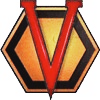 Спасибо за внимание!
18